The end of the First World War
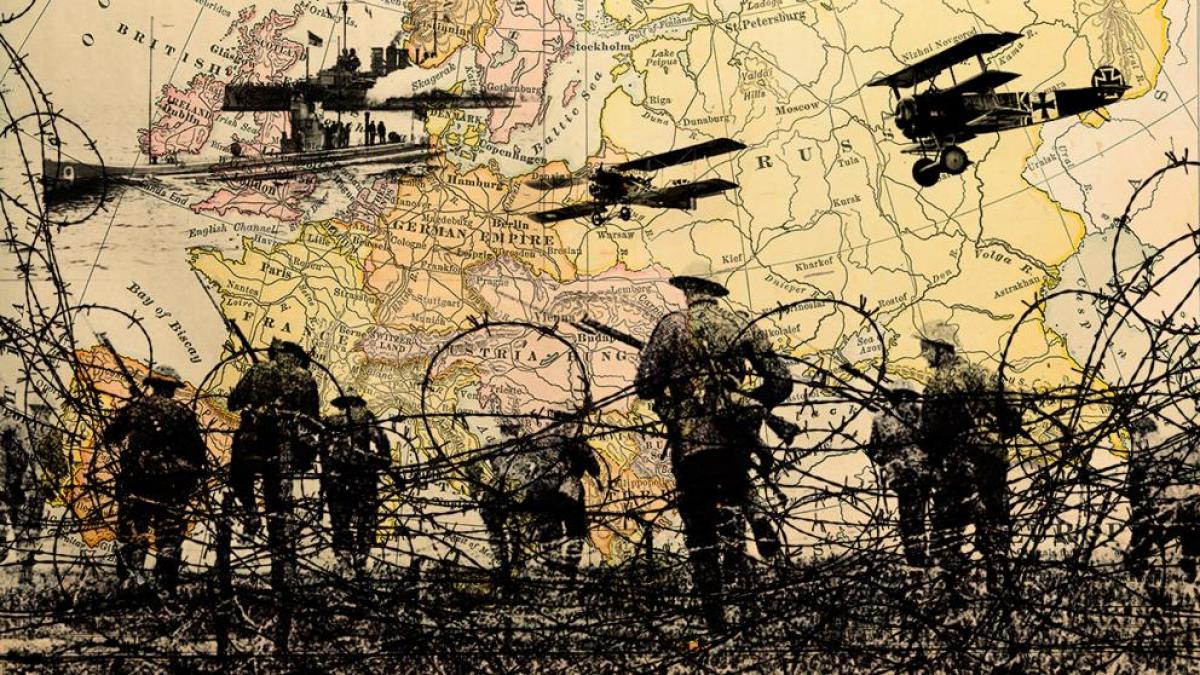